Problèmes mathématiques CE1troisième série
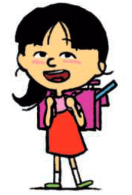 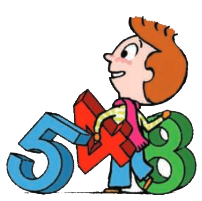 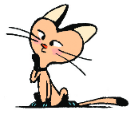 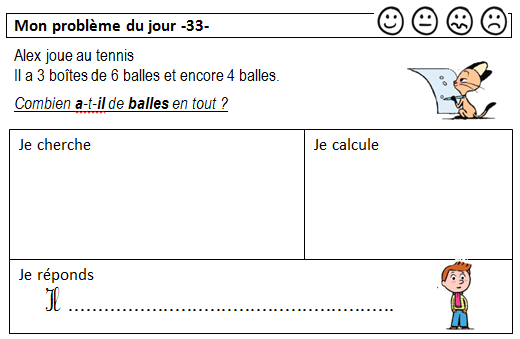 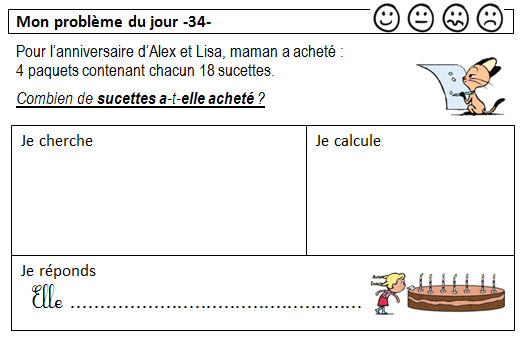 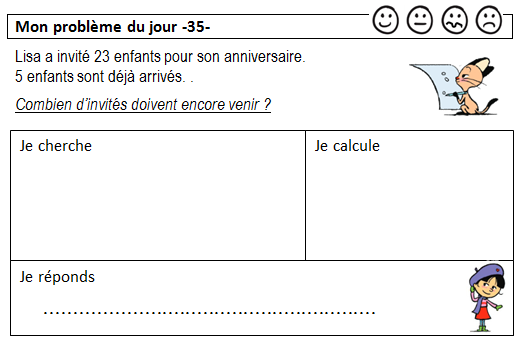 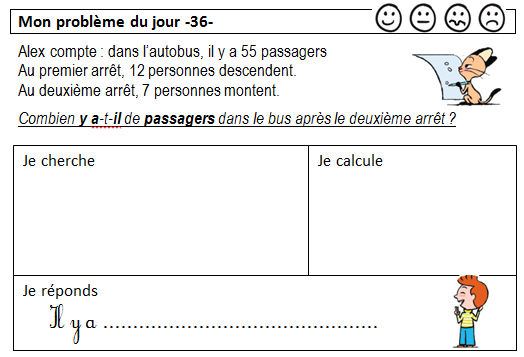 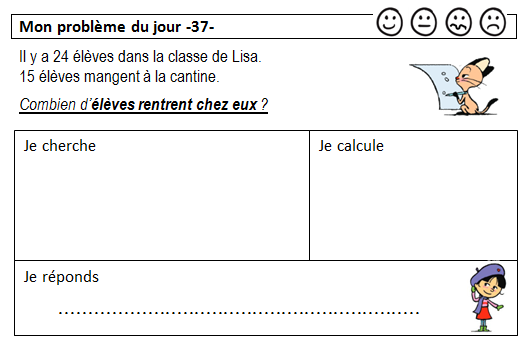 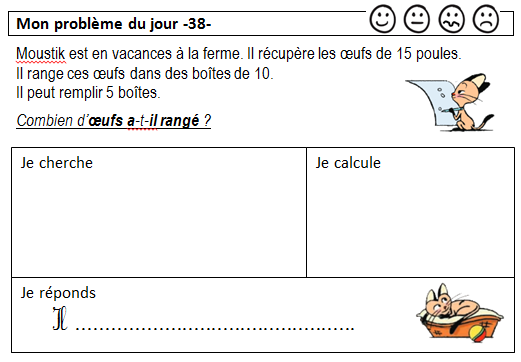 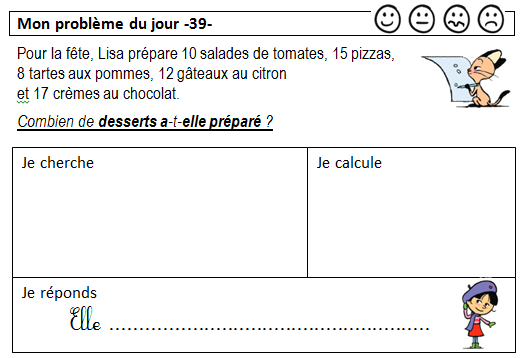 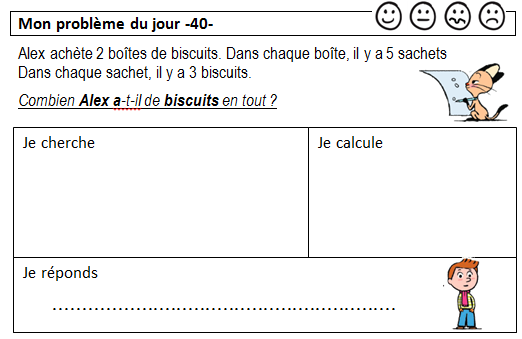 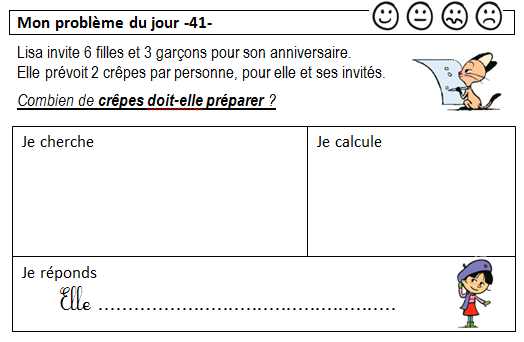 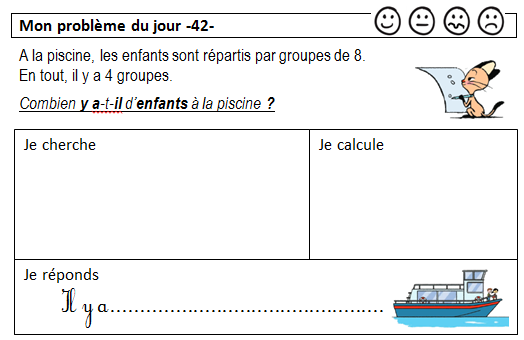 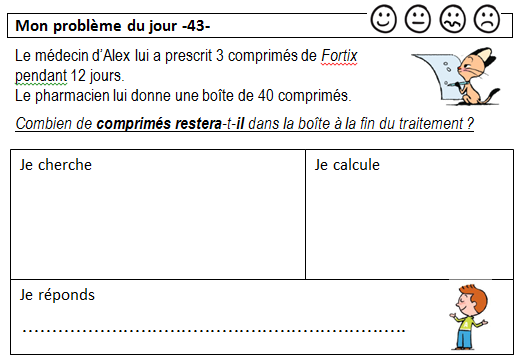 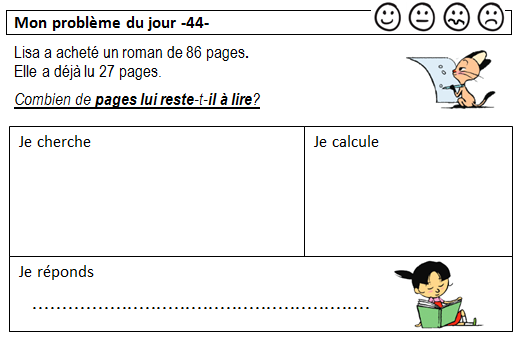 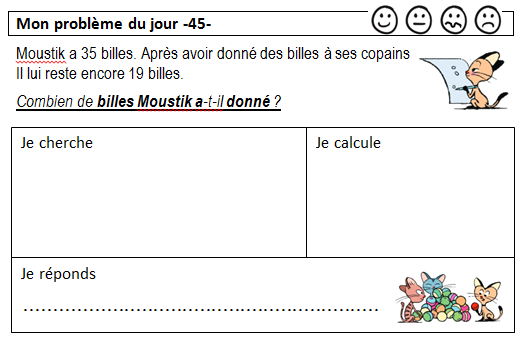 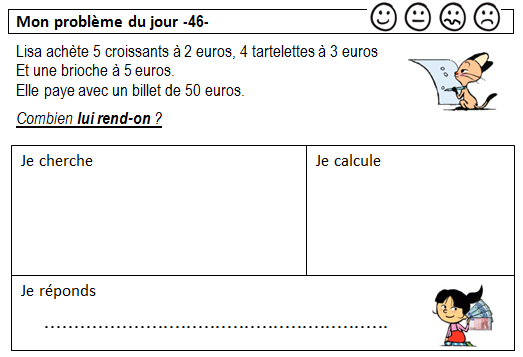 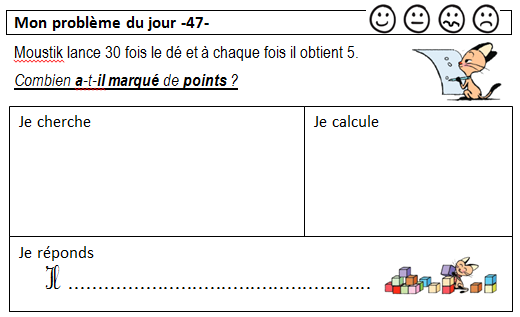 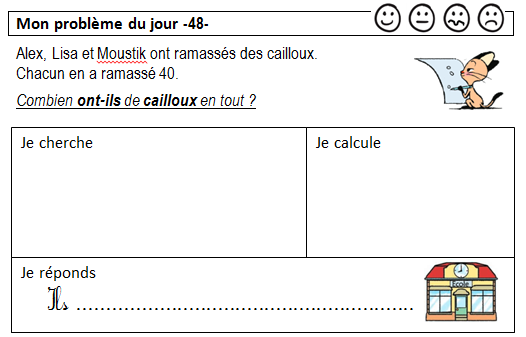